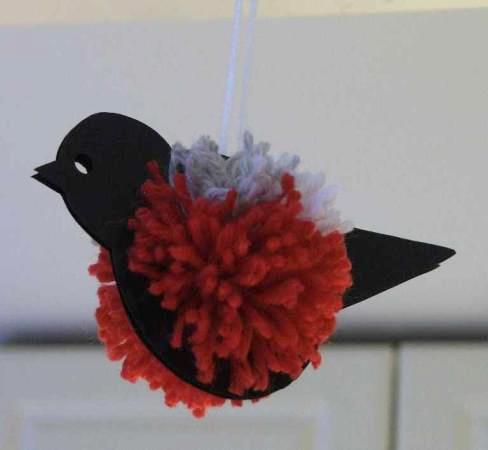 Снегирь из  помпона и картона
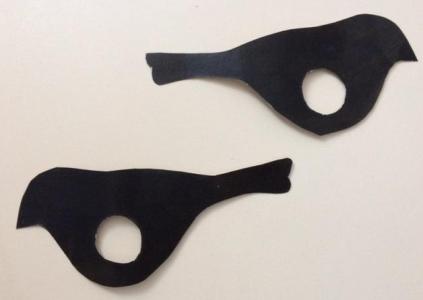 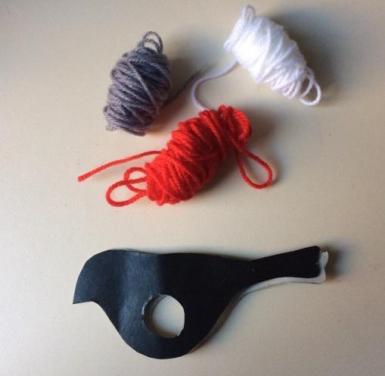 1. Из картона чёрного цвета вырезать две детали туловища птички2. Сделать круглое отверстие посередине туловища3. Сложить вырезанные детали вместе4. Подготовить нитки красного, белого и серого цвета
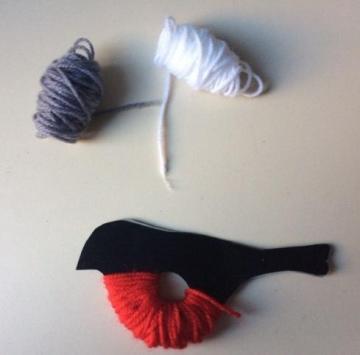 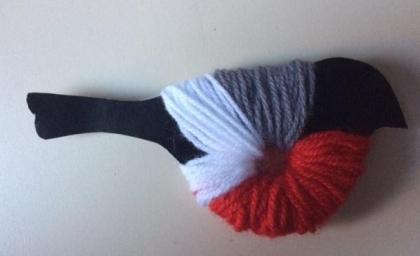 5. Обмотать нитками туловище птички так, как показано на рисунке (приём выполнения помпона)
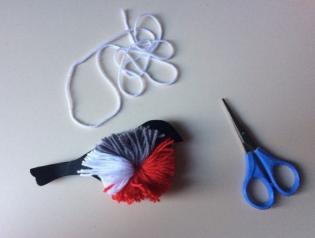 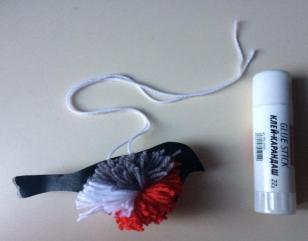 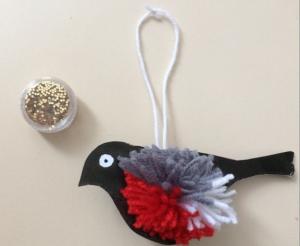 6. Раздвинуть детали птички, ножницами разрезать нитки посередине (приём выполнения помпона)7. В верхней части туловища вставить петельку из нитки8. Детали туловища склеить9. Нарисовать глазки или  вырезать из бумаги